Dějiny Předního Východu - seminář
6. hodinakrálovská titulatura
Královo jméno se skládalo z pěti částí:
Horovo jméno


jméno nebty 


zlaté jméno
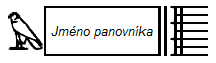 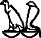 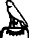 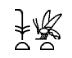 4) trůnní jméno



5) vlastní jméno
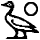 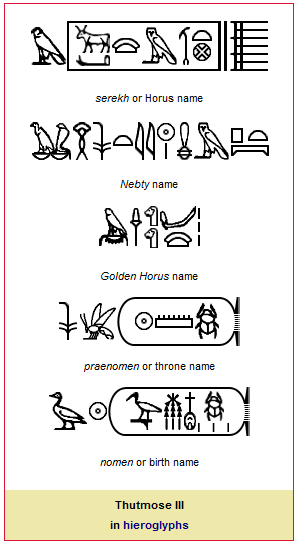 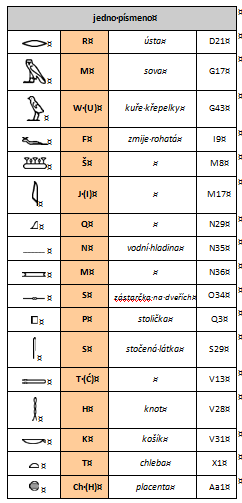 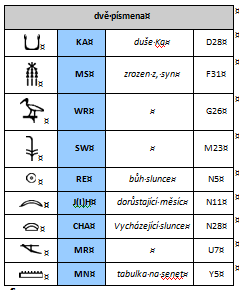 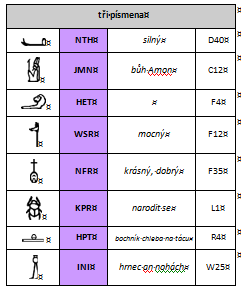 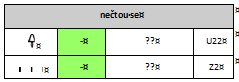 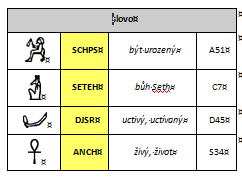 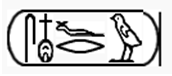 SNOFRU
(A-17)
byl prvním panovníkem 4. dynastie
vojensky obsadil Sinaj, dal tam těžit měď a tyrkys
za jeho vlády vznikly dvě pyramidy V Dahšúru -Lomená (či romboidní) a Růžová
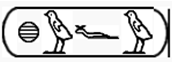 CHUFU
(B-16)
náležel ke 4. dynastii
je znám také jako Cheops (řecká   varianta jeho jména)
 v Gíze nechal postavit Velkou Pyramidu
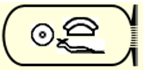 RACHEF
(C-19)
náležel ke 4. dynastii
vládl velmi dlouho, asi 60 let
v Gíze si nechal postavit druhou největší egyptskou pyramidu
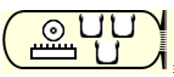 MENKAURE
(D-14)
náležel ke 4. dynastii
známý je také jako Mykerinos či Mencherés
je v pramenech popisován jako spravedlivý a dobrotivý vládce
patří mu nejmenší gízská pyramida
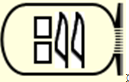 PEPI
(E-13)
faraon 6. dynastie
za jeho vlády procházela země krizí ústřední moci a řadou spiknutí
poblíž Memfisu si dal postavit pyramidu, kde byly poprvé objeveny Texty pyramid
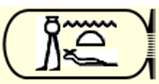 ANTEF
(F-12)
příslušník a zakladatel 11. dynastie z Théb
vládl v době 1. přechodného období
zahájil expanzi Théb do sousedních regionů
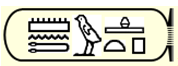 MENTUHOTEP
(G-15)
byl králem 11. dynastie
vládl na přelomu 21. a 20. století
podařilo se mu rozšířit kontrolu Théb na celý  Egypt
zkombinoval hlavní božstva Horního a Dolního Egypta a vytvořil Amon- Rea
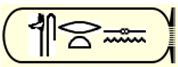 SENUSRET
(H-20)
patřil ke 12. dynastii
podporoval mezinárodní obchod (egyptské zboží až na Krétě)
poblíž sídelního města Ictauej si nechal v Lištu postavit pyramidu
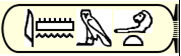 AMENEMHET
(I-11)
byl zakladatelem 12. dynastie
než se stal králem, byl vysokým dvorským úředníkem
na východní hranici vybudoval obranný systém zvaný „Králova zeď“, který chránil vstup na Sinaj
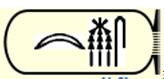 AHMOSE
(J-18)
byl prvním panovníkem 18. dynastie
dobyl na Hyksósech dolnoegyptské území a sjednotil zemi opět pod jednoho panovníka
podnikal výpravy i proti Nubii, hranice posunul na 2. katarakt
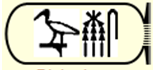 THUTMOSE
(K-5)
byl třetím králem 18. dynastie
sídlil ve Vasetu
vedl expanzivní politiku, získal např. Palestinu a Foiníkii
byl zakladatelem Údolí králů
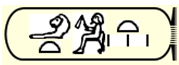 HATŠEPSUT
(L-1)
byla panovnicí 18. dynastie
její vláda byla poklidná, došlo k rozkvětu obchodu, věd i umění
v Dér-el-Barhí se zachoval její zádušní chrám
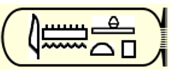 AMENHOTEP
(M-7)
byl příslušníkem 18. dynastie
dal vybudovat veliký zádušní chrám   v Západních Thébách, z něhož dnes   zbyly jen jeho dvě trůnící sochy –    tzv. Memnonovy kolosy
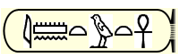 TUTCHANCHAMON
(N-3)
patří k 18. dynastii
vládl jen krátce, zemřel mladý
jeho hrobku – jedinou nevykra-denou z Údolí králů – objevil v roce 1922 Howard Carter
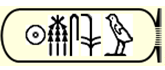 RAMESSE
(O-4)
celkem v Egyptě panovalo 11 faraonů tohoto jména, patřili k 19. a 20. dynastii
nejslavnější byl druhý z nich, jehož vojska byla poražena Chetity u Kadeše
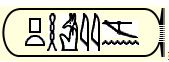 SETHI
(P-2)
patří k 19. dynastii, vládl na počátku 13. století
podnikal vojenské výpravy do Levanty i proti Nubii
podílel se na restauraci starých kultů po Achatonově náboženské reformě
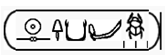 SMENCHKARE
(Q-9)
byl spoluvládcem a bezprostředním nástupcem Achatona
po neúspěchu nového kultovního   uspořádání bylo jeho jméno vymazáno z historie
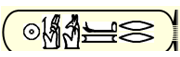 SETHNACHT
(R-6)
patřil k 20. dynastii
na čas obnovil silnou ústřední vládu
dlouhodobě ale úpadku zabránit   nedokázal
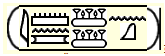 ŠEŠONK
(S-10)
byl prvním faraonem 22. (libyjské) dynastie
vedl dobyvačnou politiku namířenou hlavně do Levanty
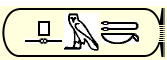 PSAMMETIK
(T-8)
zakladatel 26. dynastie
vymanil Egypt z nubijské a asyrské nadvlády
jeho vládou začíná tzv. sajská renesance